January 2024
TGbi – Proposal for coordinated MAC rotation
Date: 2024-01-16
Authors:
Slide 1
D. Ficara et al, Cisco
January 2024
Background – Epochs and Coordination
Epochs were discussed in 11-23/0873, 11-23/1246 and 11-23/1675. Epochs define time periods at the edge of which a CPE client rotates its otaMAC address

11-23/1675 discusses about individual and mass rotations
Mass rotation – Large Anonymity Set but explicit event
Individual rotation – Anonymity via confusion with STA disconnecting/reconnecting
Slide 2
D. Ficara et al, Cisco
January 2024
Background – FAPU
Frame Anonymization Req/Response/Push proposed in 11-18/2098r3
Focusing on single non-AP MLD (as of r3)
AP in control:
non-AP MLD requests
AP provides in response
Slide 3
D. Ficara et al, Cisco
January 2024
A simple definition for anonymity
Simple metric for privacy [1]:

Anonymity Set Size. The anonymity set for an individual u, denoted ASu is the set of users that the adversary cannot distinguish from u. It can be seen as the size of the crowd into which the target u can blend. 

In other words, if you hide in the crowd, the bigger the crowd, the better you hide.
Slide 4
D. Ficara et al, Cisco
January 2024
Individual vs Mass rotation
There is interest in proposals where STAs have a specific negotiation (each its own) for epoch. 
On the other hand, this reduces the anonymity set size (single element in the crowd) -> may force additional obfuscation mechanisms (e.g., 'pretend auth/assoc')

If N stations rotate their otaMAC at the same time, Anonymity Set Size is N. 
If STAs coordinate, the better for everyone (large anonymity set).  A STA can decide of a threshold for N beyond which anonymity is good enough, crowd size is large enough.
Slide 5
D. Ficara et al, Cisco
January 2024
Hiding in the Crowd Example
Mmm… MAC 3 stopped and a new MAC started sending right after, without any new association, it is OBVIOUSLY MAC 3
MAC 1
MAC 2
MAC 3
…
MAC n
MAC n+1
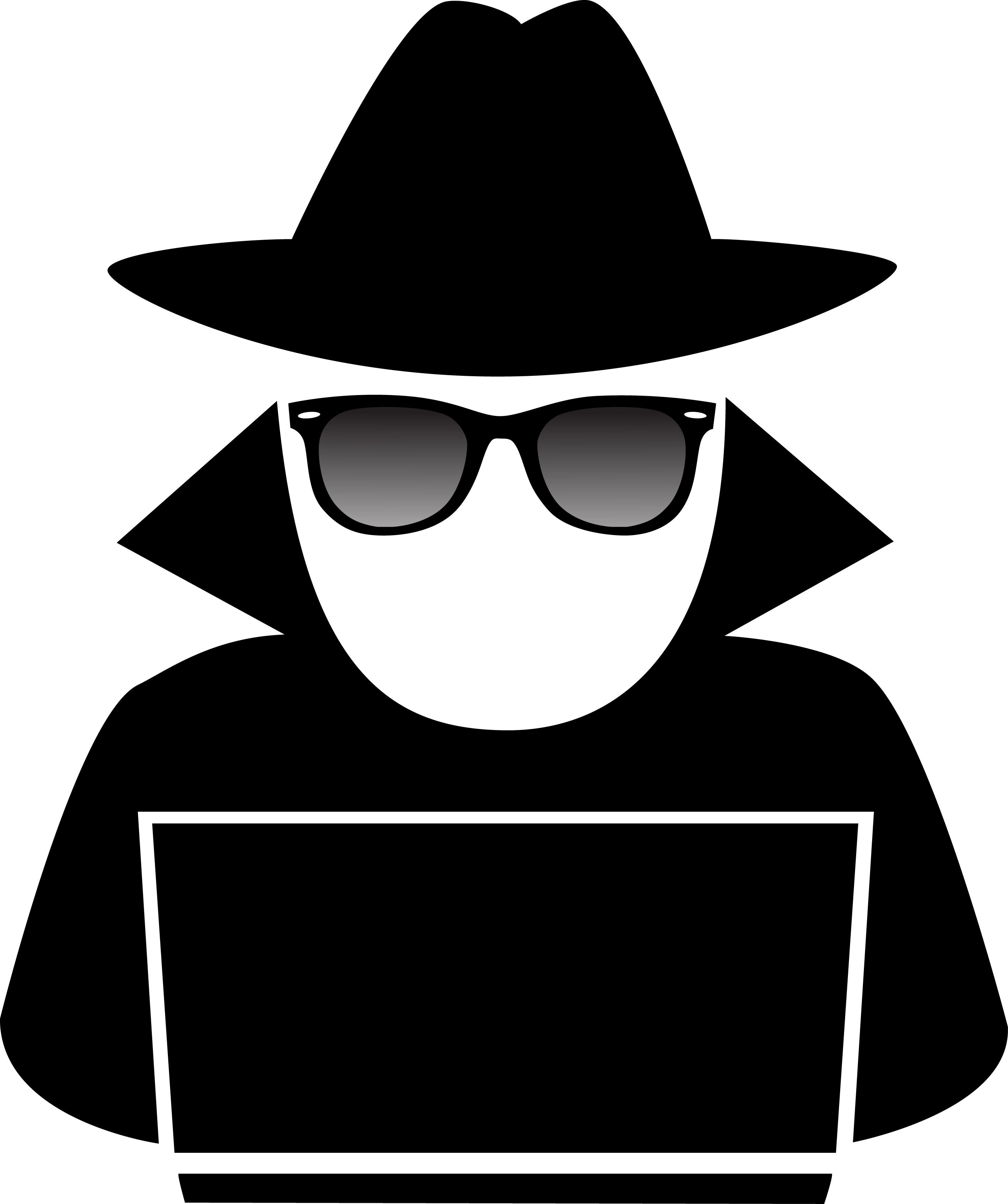 time
MAC 1
…
MAC n
Mmm… 20 MACs stopped and 20 new MACs started sending right after, without any new association, it is obviously a rotation, but which one is which?
MAC n+1
…
MAC n+n
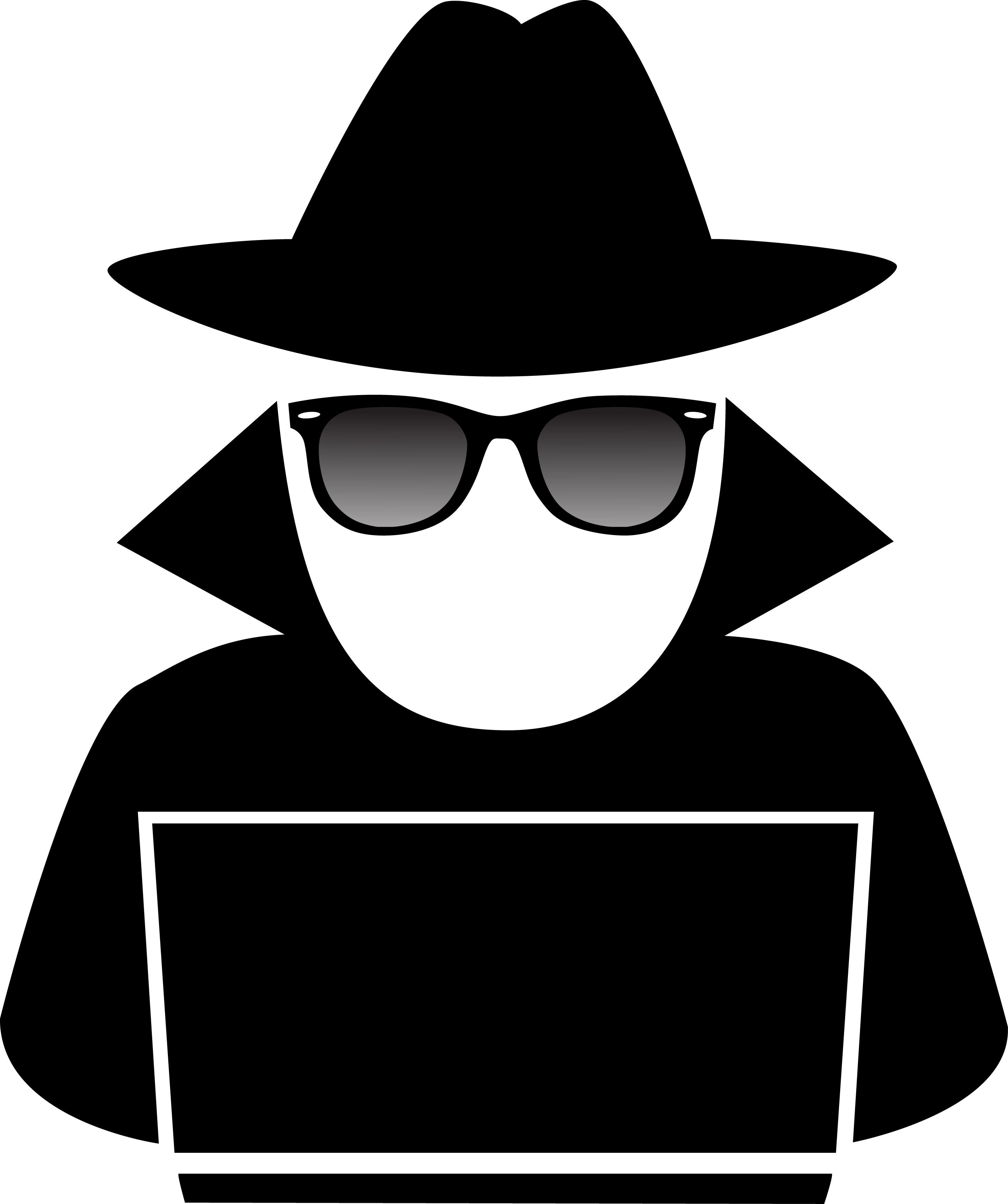 time
Slide 6
D. Ficara et al, Cisco
January 2024
Mass rotation benefits
Better anonymity protection  (hide in the crowd mechanism)
Less traffic for negotiating individual settings for each non-AP MLD
Slide 7
D. Ficara et al, Cisco
January 2024
FAPU is a framework – extend it!
FAPU req/response and push support multiple scenarios if extended
Single non-AP MLD – in the original proposal
Multiple non-AP MLD Parameter Update
All and Wagon
Slide 8
D. Ficara et al, Cisco
January 2024
Epoch hopping in – Simplified Proposal
There will be some global epochs available for all STAs in a BSS. 
 - e.g. timed as proposed in 1983r1
Each of them is a Rotation opportunity Wagon. STAs can choose to hop in or not.
AP declares next Wagon at T=Tx seconds/TUs in broadcast FAPU PUSH frame, stating min threshold of #STAs according to AP (NAP ). 
Before Tx – Dmargin, each STA i declares to AP on its own time if it intends to hop onto next wagon (FAPU req)
At Tx – Dmargin, if NAP  is not reached, AP declares (unicast FAPU Push to each STA i) next Wagon invalid and won't be executed
AP can "goto (1)" : declare a new Wagon at T=Ty
Otherwise, all STAs that declared positive intention at (2)  will perform mass rotation at T=Tx
Slide 9
D. Ficara et al, Cisco
January 2024
Summary
Discussion on Anonymity Set Size related to Epoch structure
Pros/Cons of Individual vs Mass rotation
Individual to be kept
Mass needed as well
Coordinated rotation proposal in light of FAPU's framework
Slide 10
D. Ficara et al, Cisco
January 2024
Straw Poll 1
Do you agree that both individual (single non-AP STA) and Mass (all STAs) rotations are needed to guarantee anonymity and privacy to non-AP STAs in the BSS?

Yes
No
Abstain
Slide 11
D. Ficara et al, Cisco
January 2024
Straw Poll 2
Do you support a mechanism to coordinate mass rotation where a minimum Anonymity Set (Crowd) size threshold is provided by the AP?


Yes
No
Abstain
Slide 12
D. Ficara et al, Cisco
January 2024
References
Technical Privacy Metrics: a Systematic Survey - https://arxiv.org/abs/1512.00327
11-23/0873 Client Frame Tracking Countermeasures
11-23/1246 Proposal for sliding window MAC address rotation
11-23/1675 Epoch structure proposal
11-23/2098r3 Frame Anonymization Normative Text
Slide 13
D. Ficara et al, Cisco